Матричный формализм классических ИО, основанный на 3D варианте Модели А
Минаев Юрий Павлович,
профессор Запорожского национального университета, кандидат физико-математических наук, выпускник Московского физико-технического института, Соросовский учитель, Отличник образования Украины, магистр соционики, автор статей по квантовой радиофизике, дидактике физики, соционике.
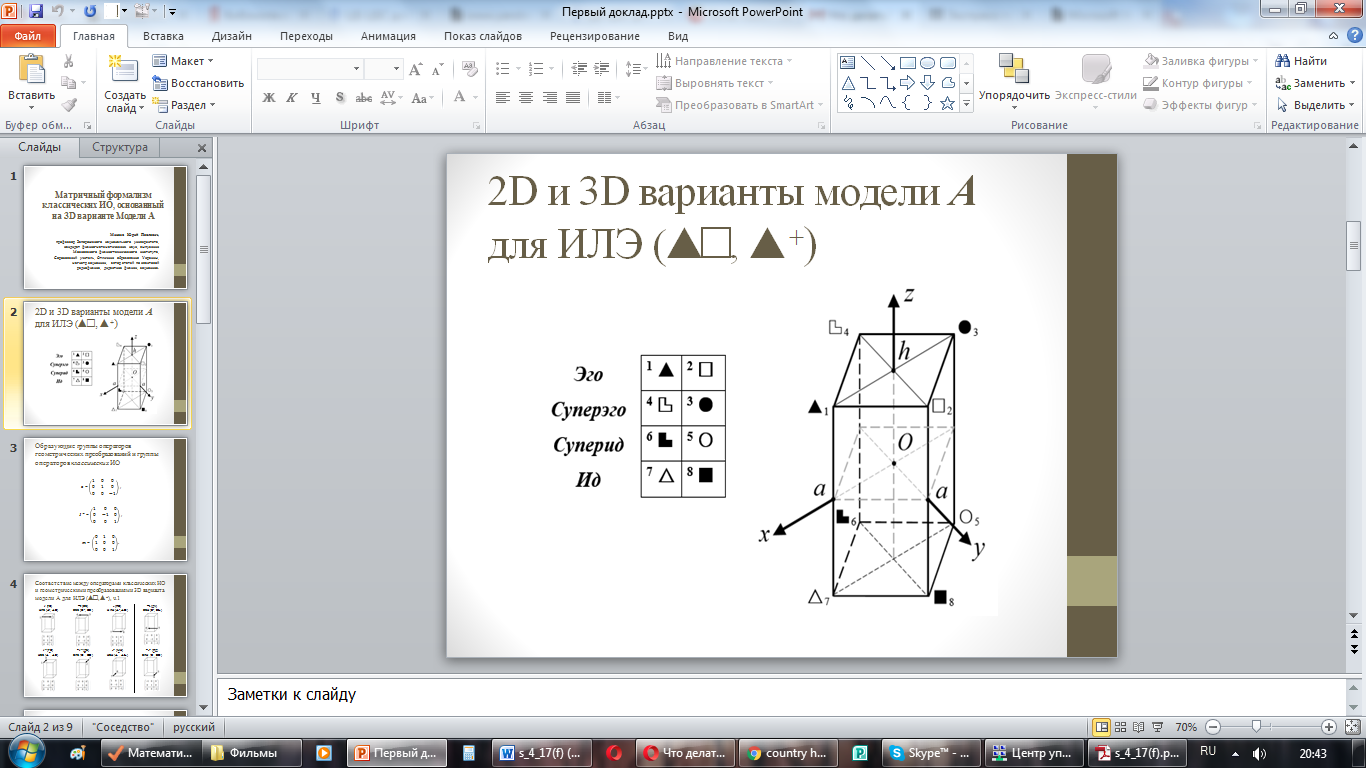 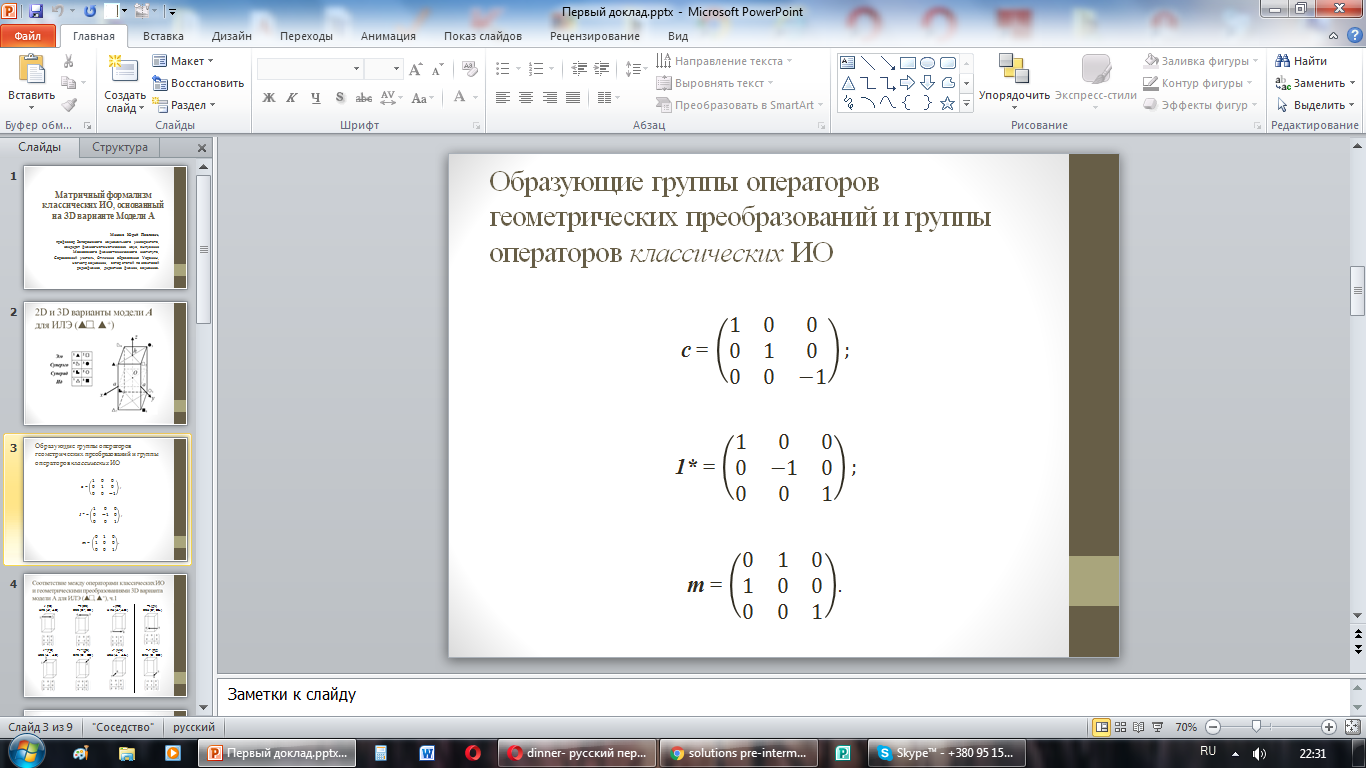 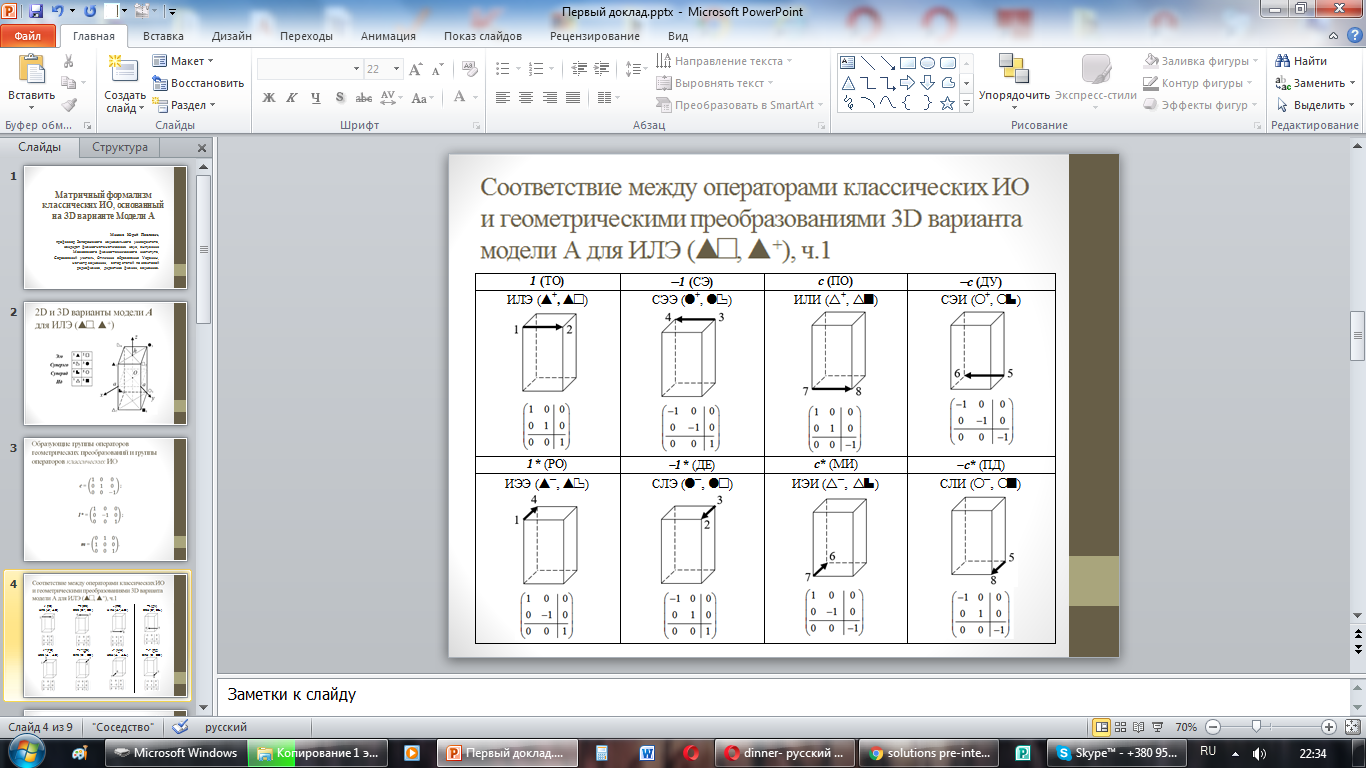 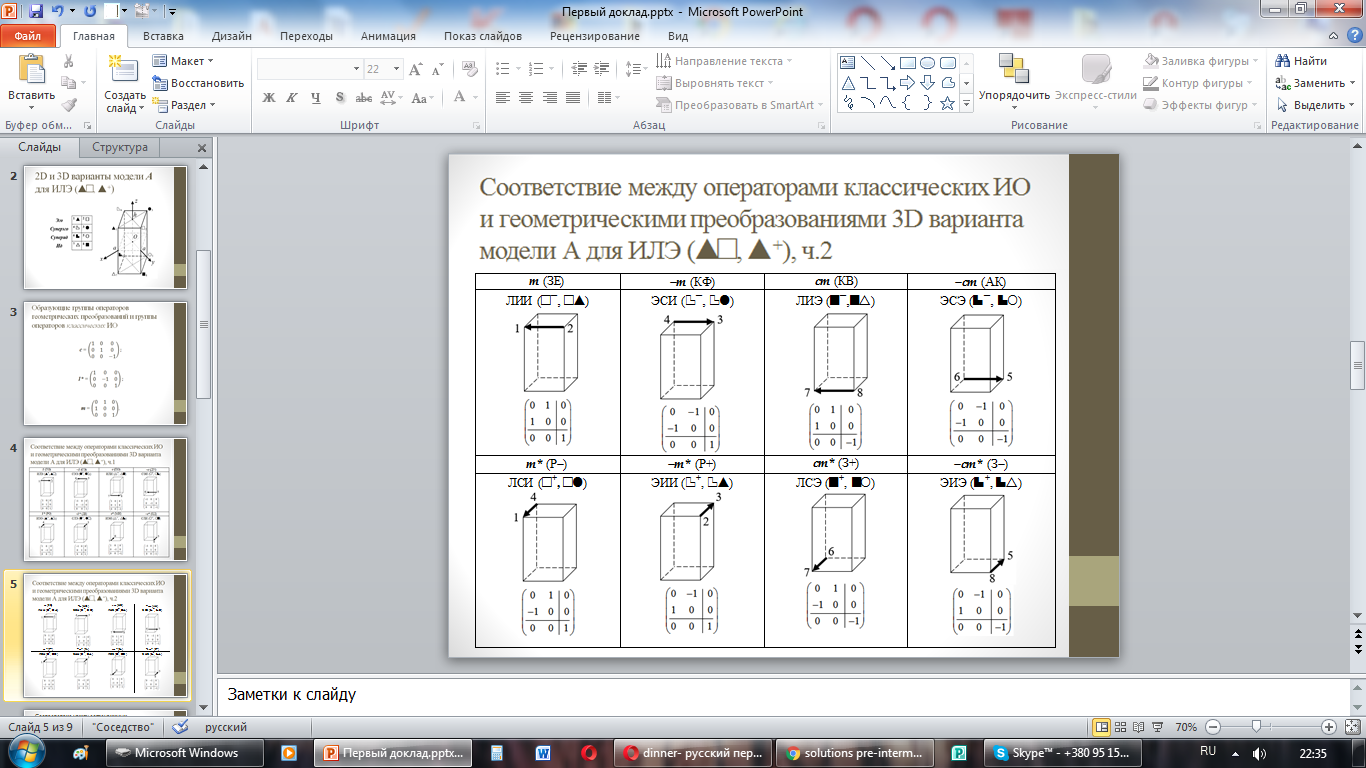 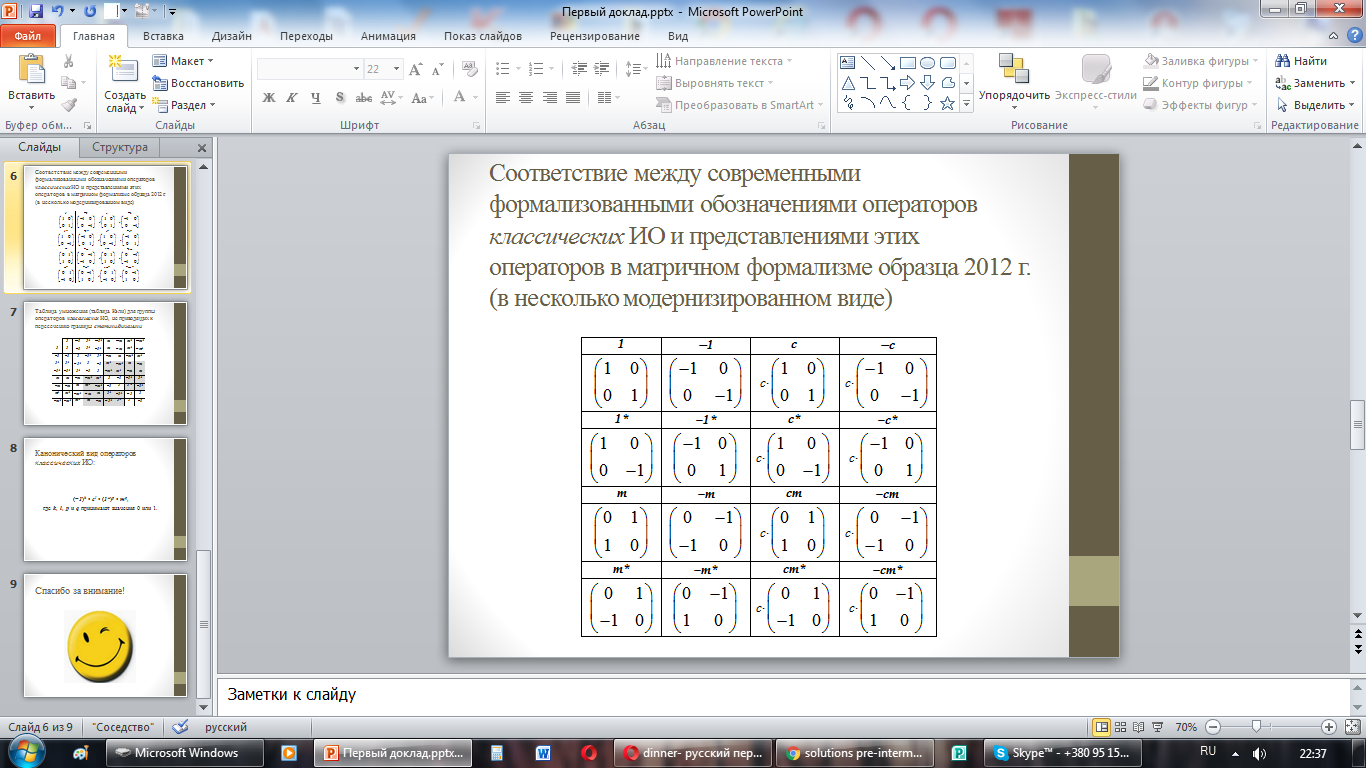 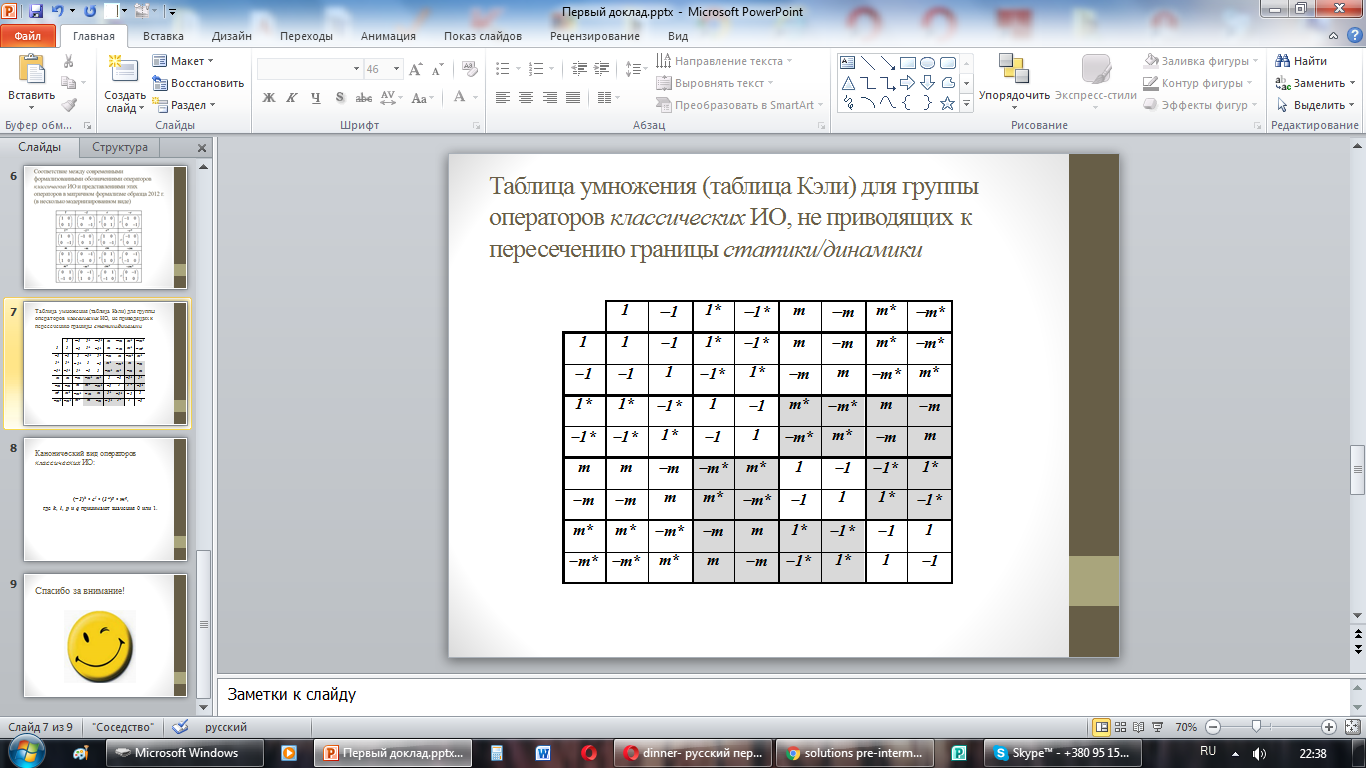 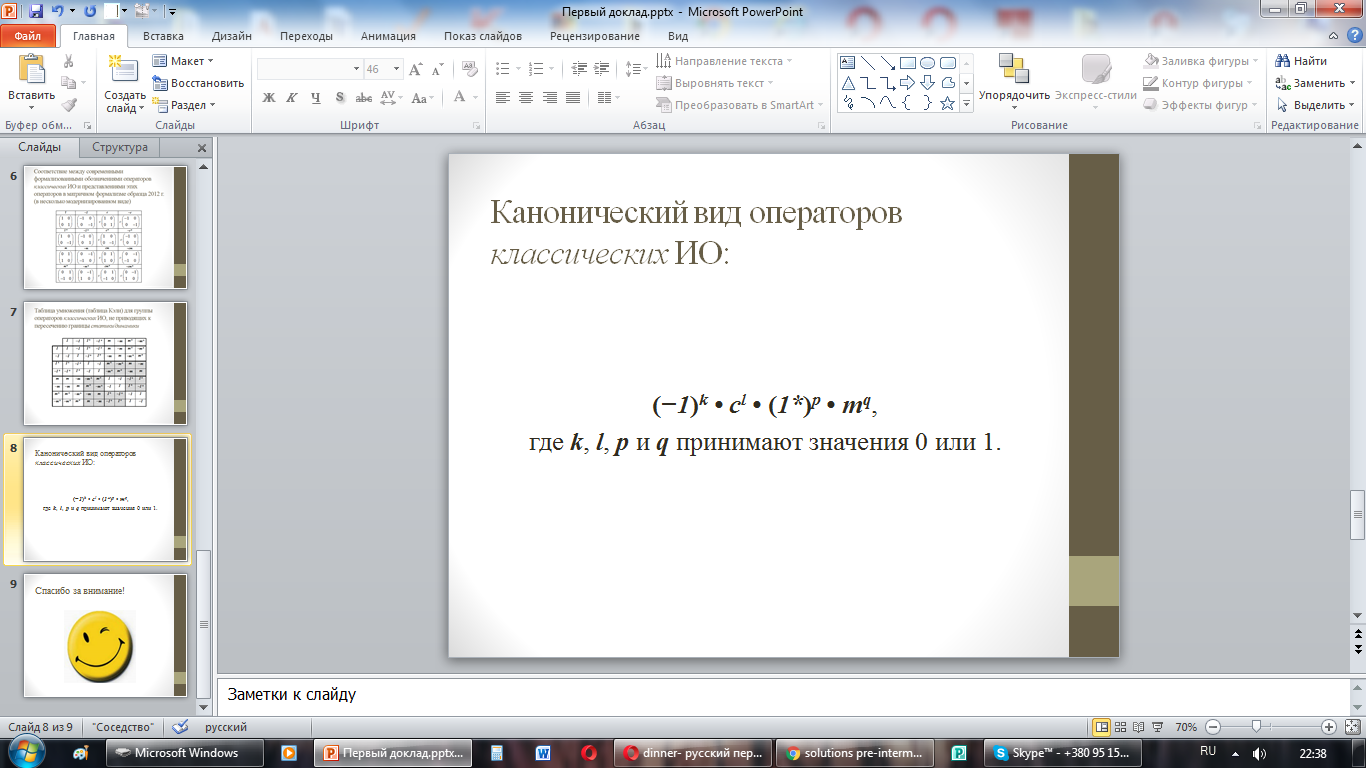 Спасибо за внимание!